Top 5 Data Quality Tools
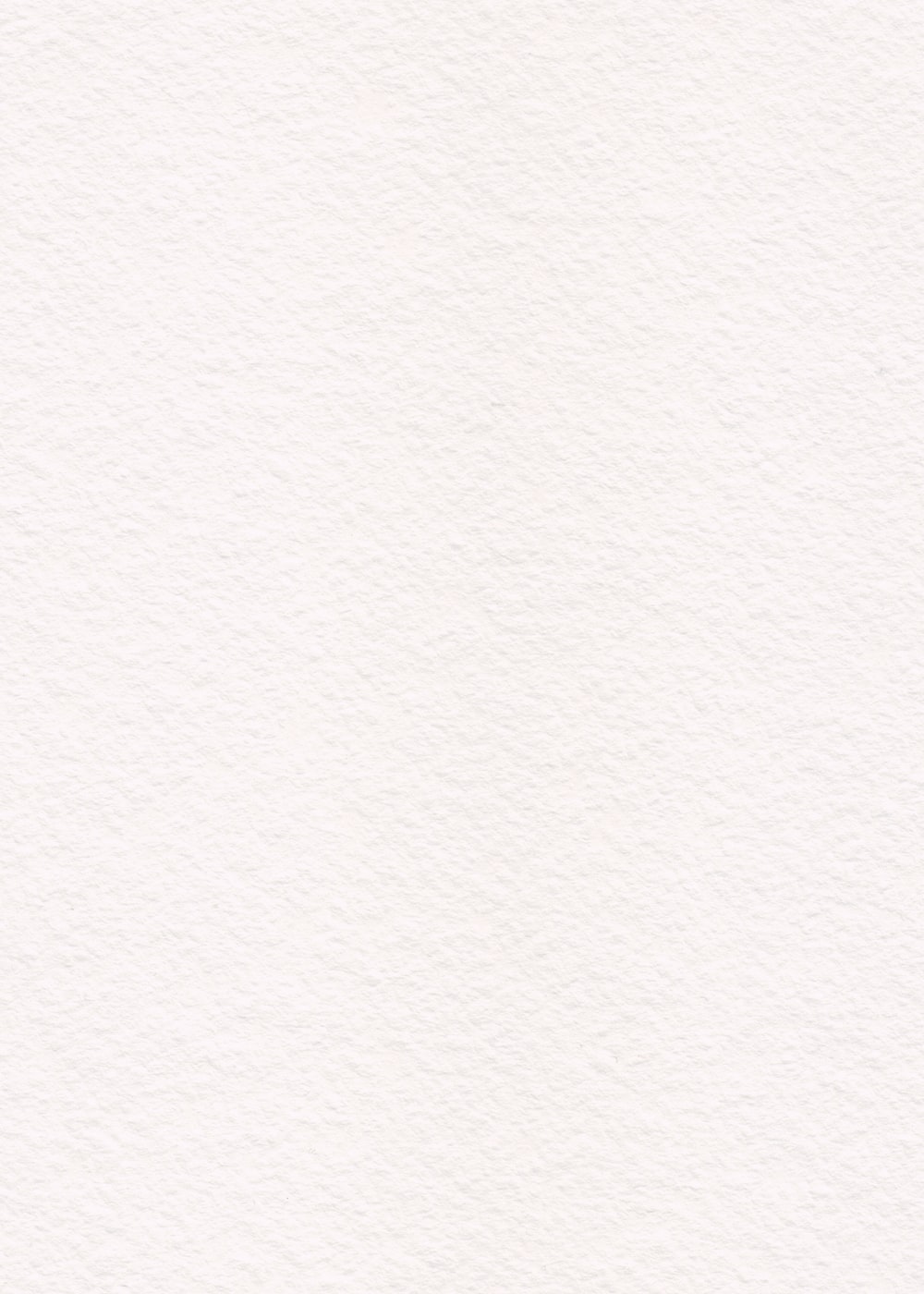 In today's data-driven world, clean and reliable information is crucial for informed decisions and success. But messy data can lead to inaccurate insights and missed opportunities. This blog explores the top 5 data quality tools for 2024, helping you choose the right one to keep your data sharp.
IBM InfoSphere QualityStage
IBM InfoSphere QualityStage is part of IBM's comprehensive InfoSphere suite, designed to ensure high-quality data for accurate and efficient business operations. It offers advanced data cleansing, matching, and profiling capabilities, supporting better decision-making and operational efficiency..
Improve data accuracy by correcting and standardizing data, and match records across different sources.
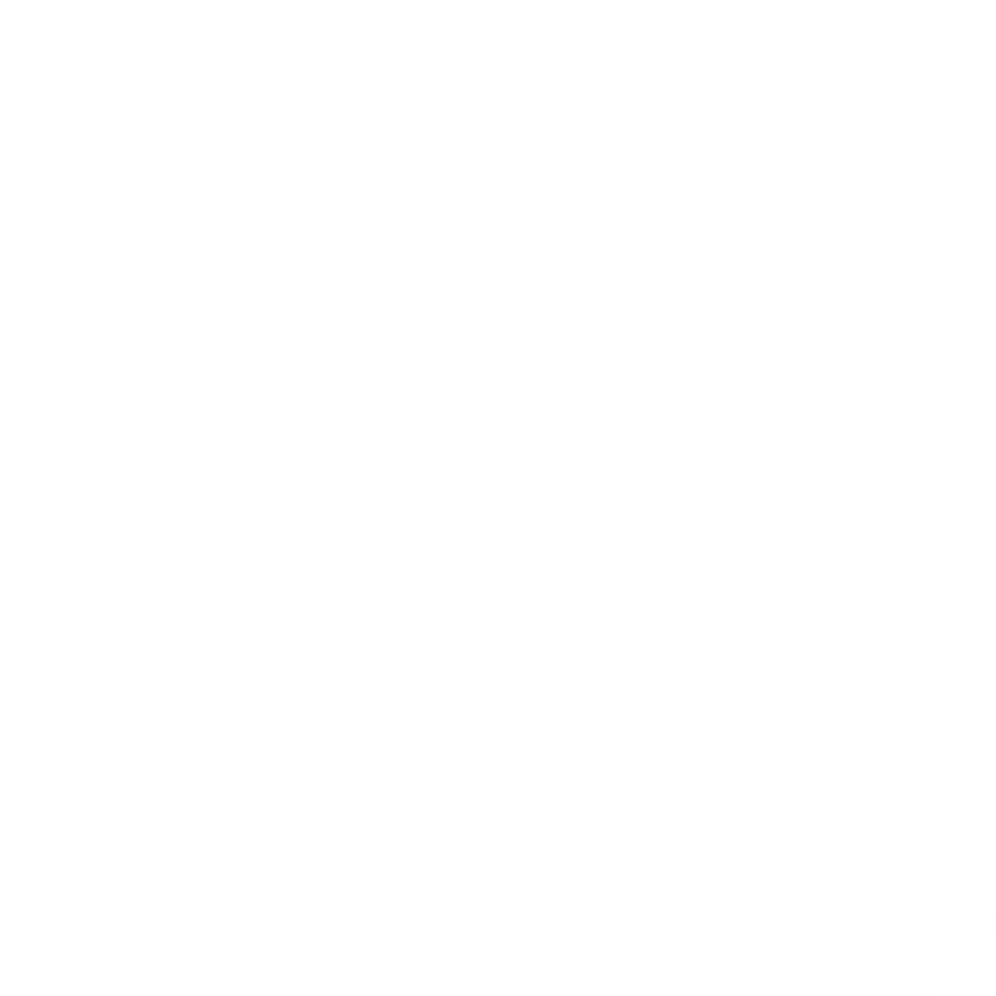 Seamlessly integrates with other IBM tools and platforms for enhanced data management capabilities.
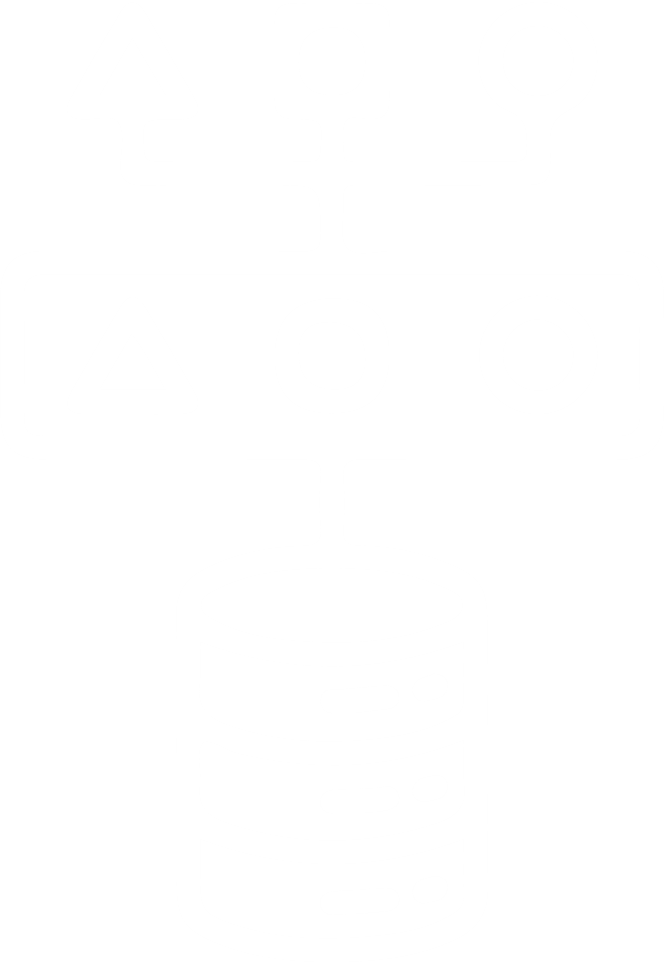 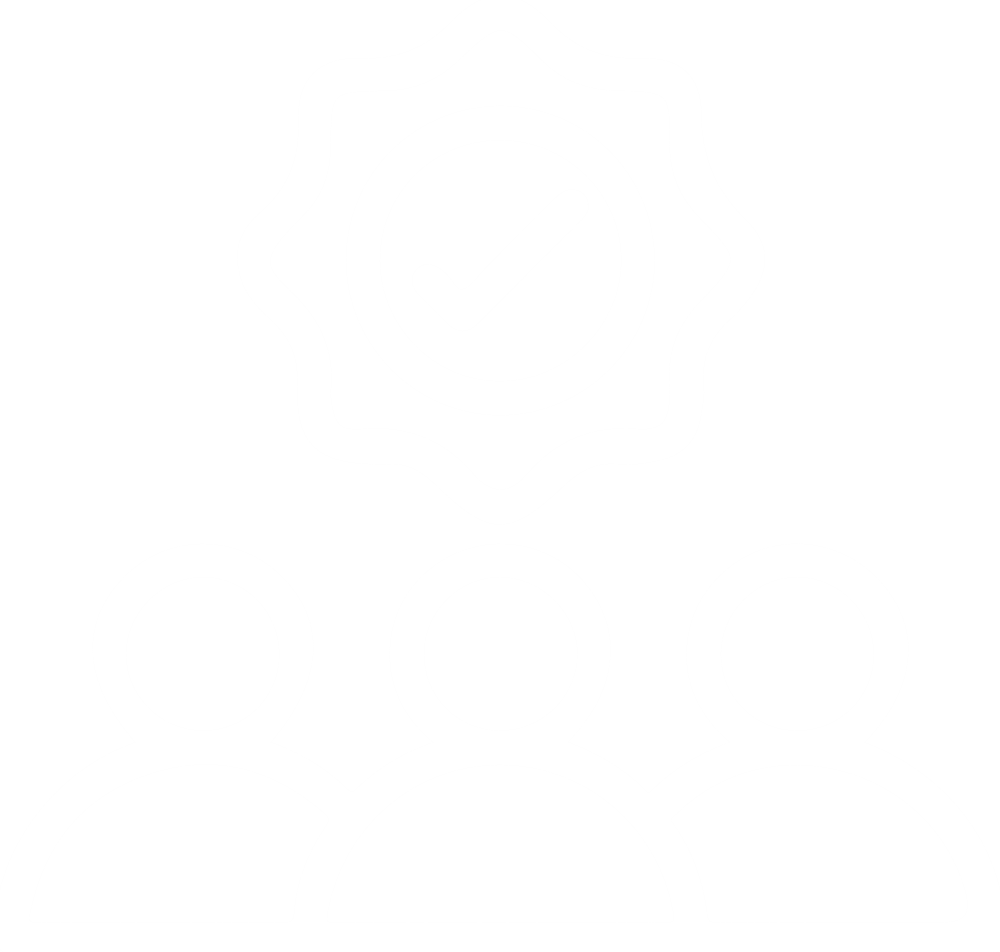 User-friendly interface for defining data quality expectations
Identify data anomalies and quality issues through automated profiling.
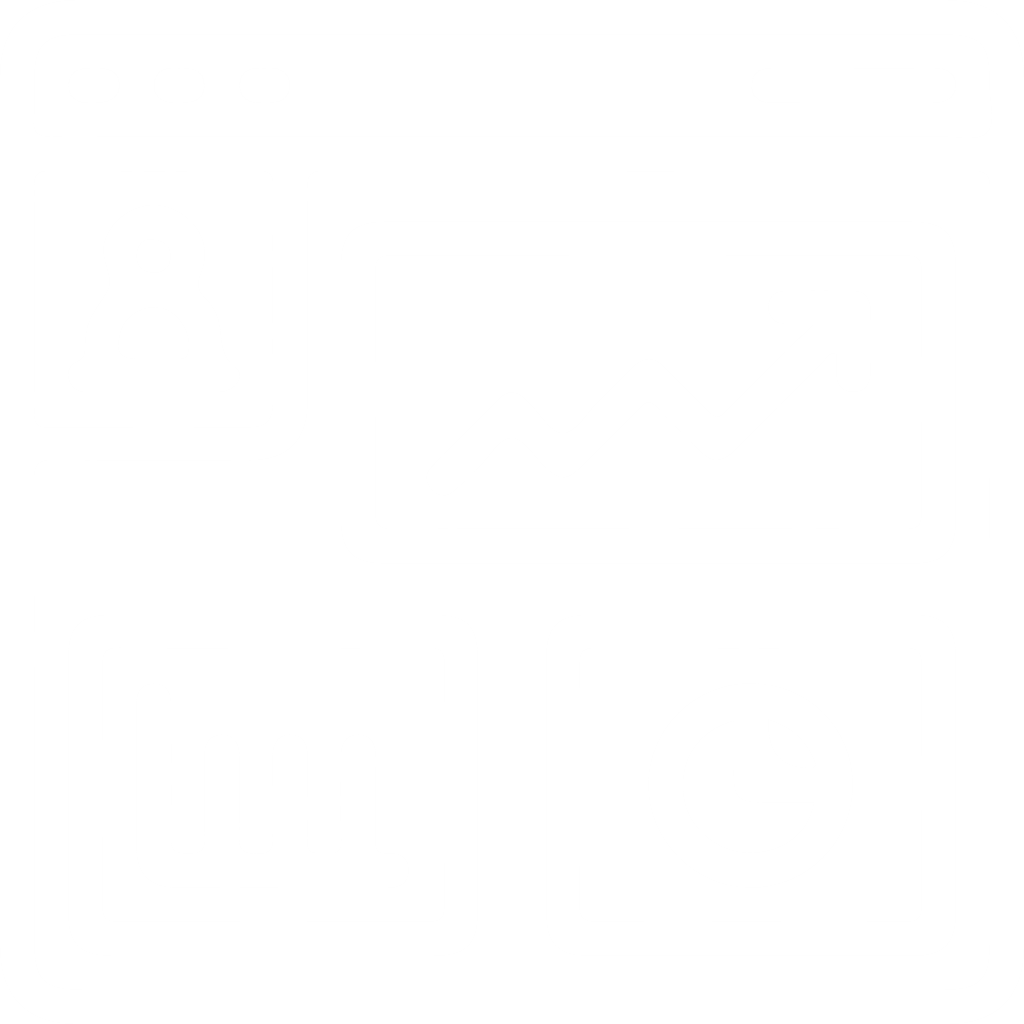 Ideal for: Large enterprises with complex data landscapes seeking a powerful tool to manage data quality, enhance decision-making, and ensure compliance with industry standards.
Informatica Cloud Data Quality
Informatica Cloud Data Quality ensures accurate data in cloud environments with robust cleansing, profiling, and real-time monitoring. It supports automated validation across diverse sources, enhancing decision-making and operational efficiency.
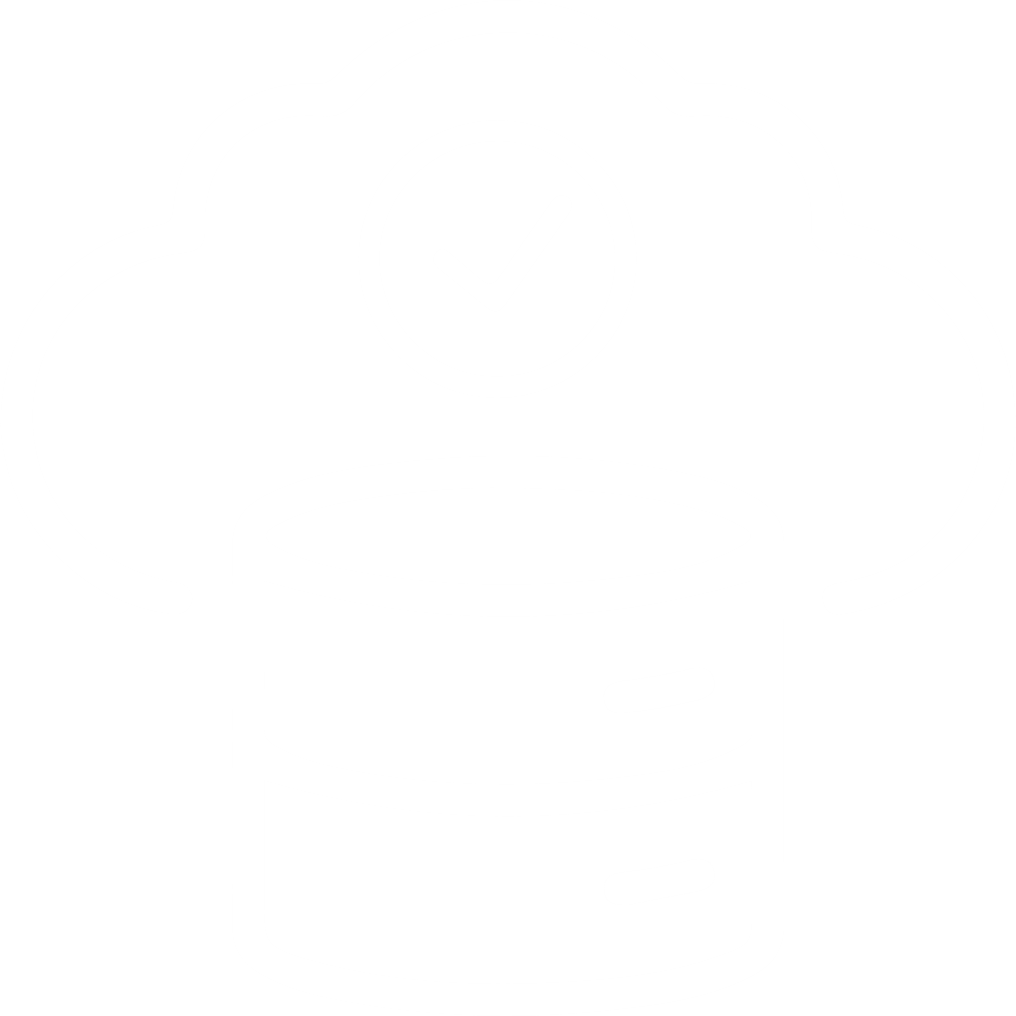 Cloud-based data quality champion with a powerful punch
Offers automated data profiling, cleansing, and matching for improved accuracy
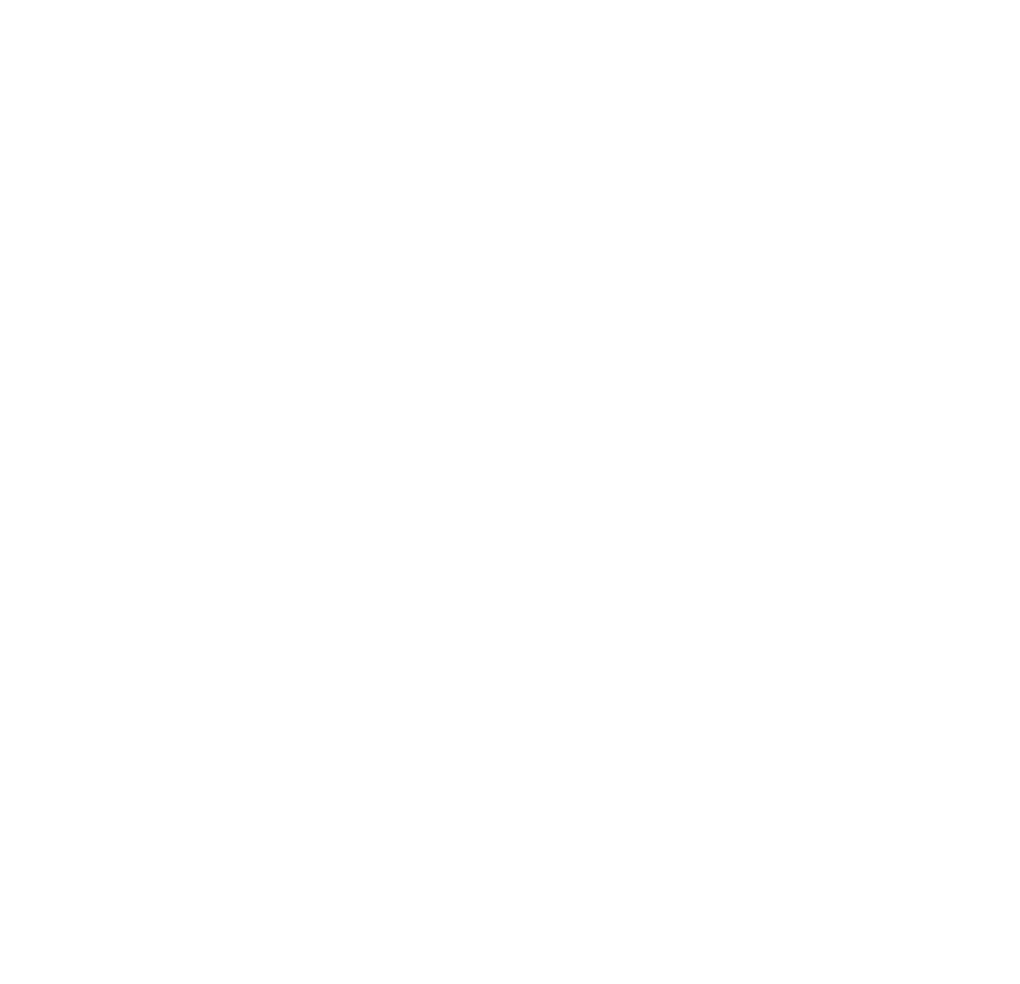 Data governance features ensure improved data control and compliance
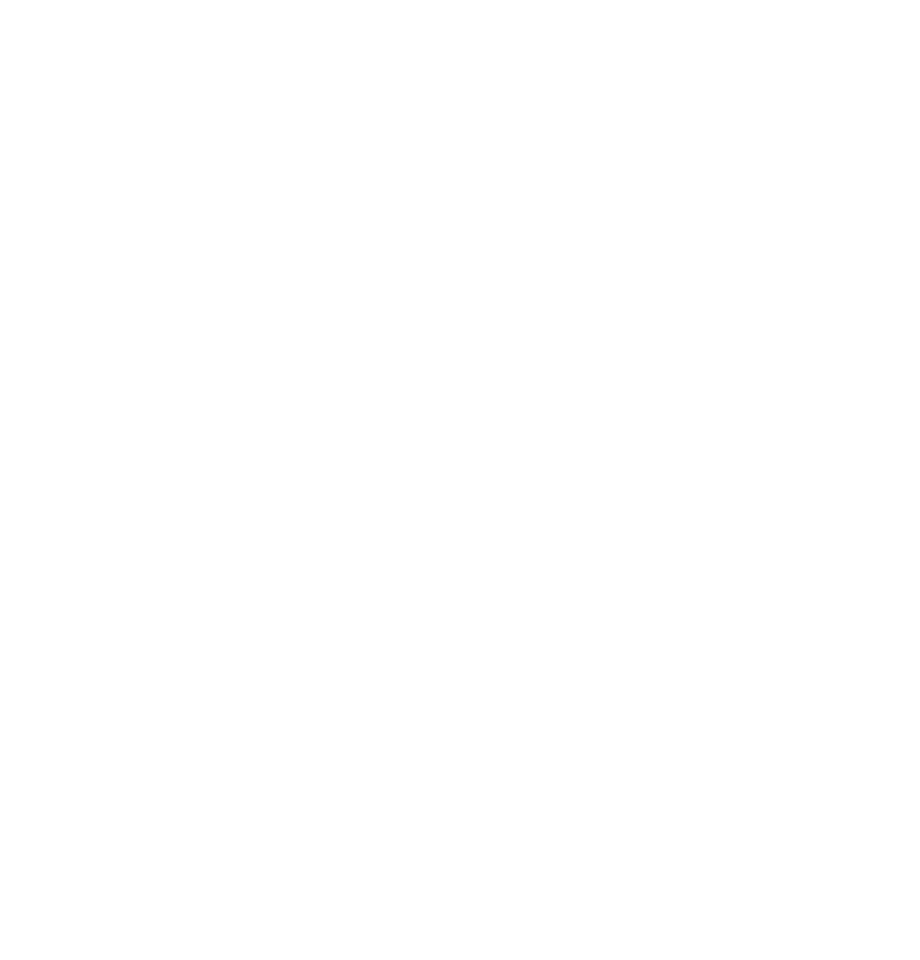 Integrates with various cloud platforms and data sources for a flexible approach
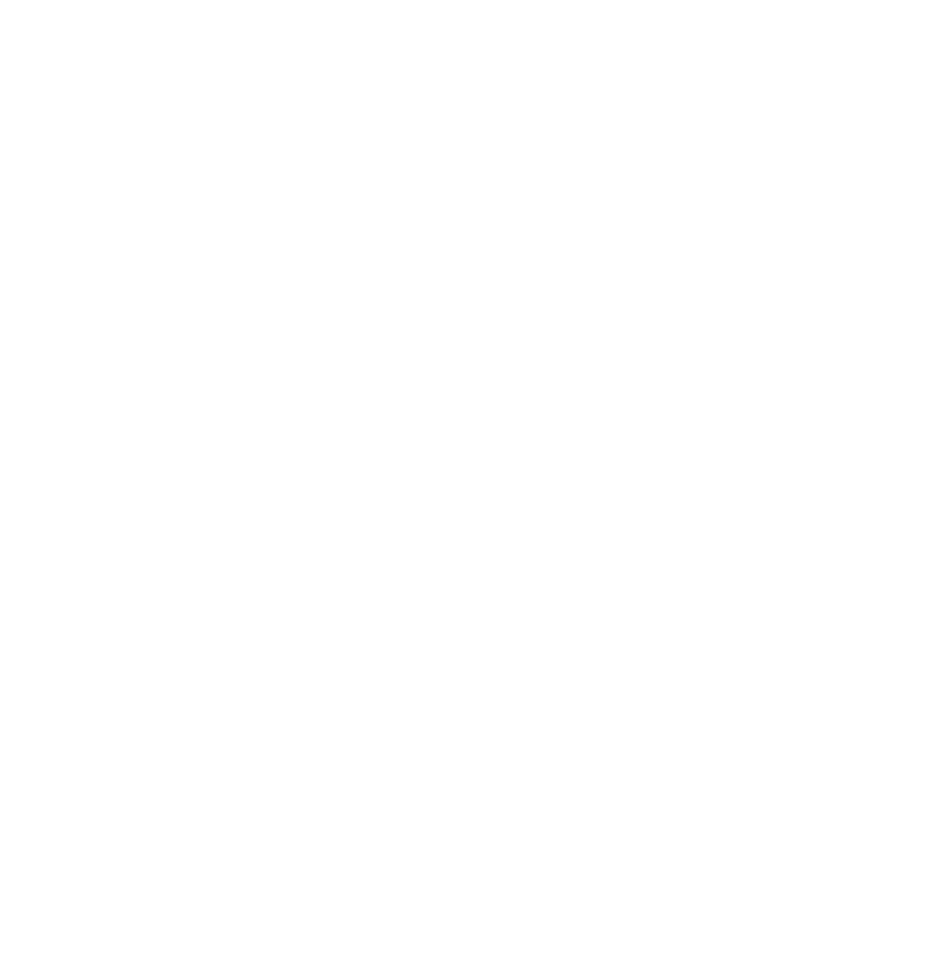 Ideal for: Businesses of all sizes seeking a scalable and robust cloud-based data quality solution and particularly beneficial for large enterprises with complex data landscapes.
Talend Data Quality
Talend Data Quality is a comprehensive solution that enables organizations to ensure the accuracy, consistency, and reliability of their data. It offers robust capabilities for data profiling, cleansing, and enrichment, empowering businesses to improve data quality across diverse sources and platforms efficiently.
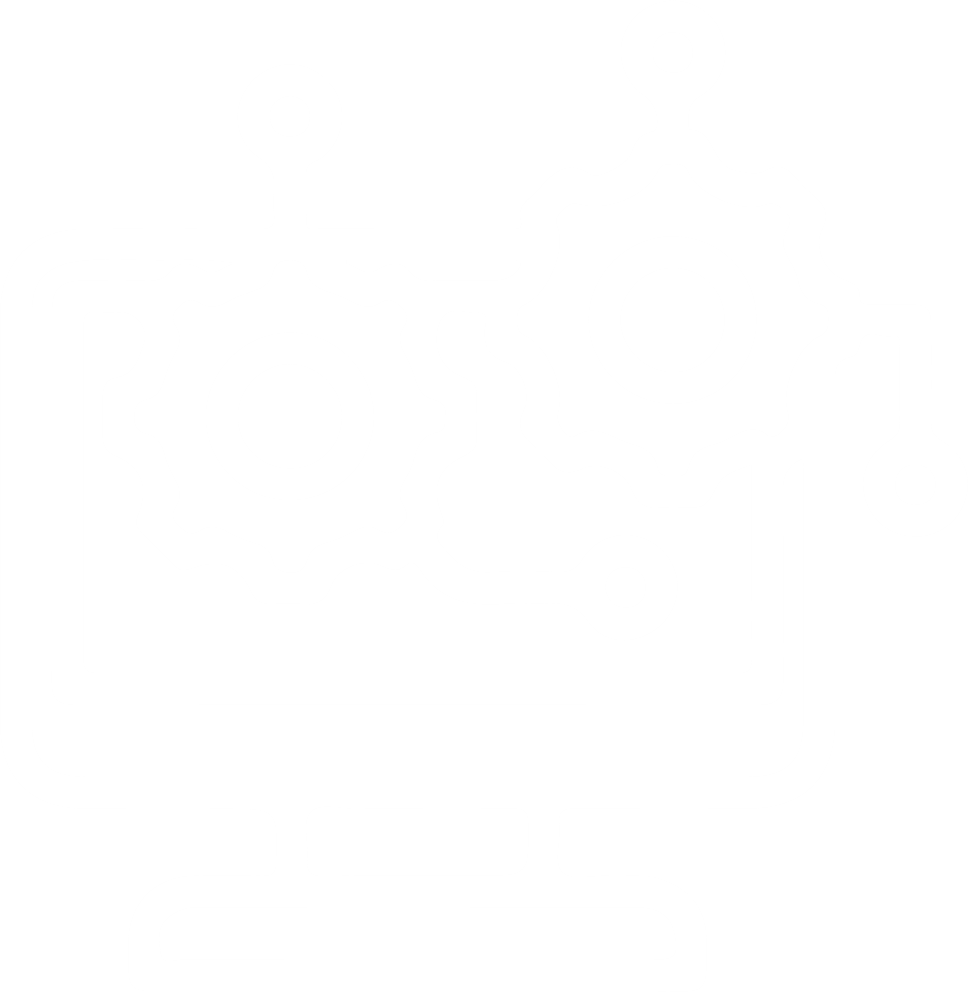 Data cleansing and enrichment through machine learning
Real-time data quality monitoring and reporting
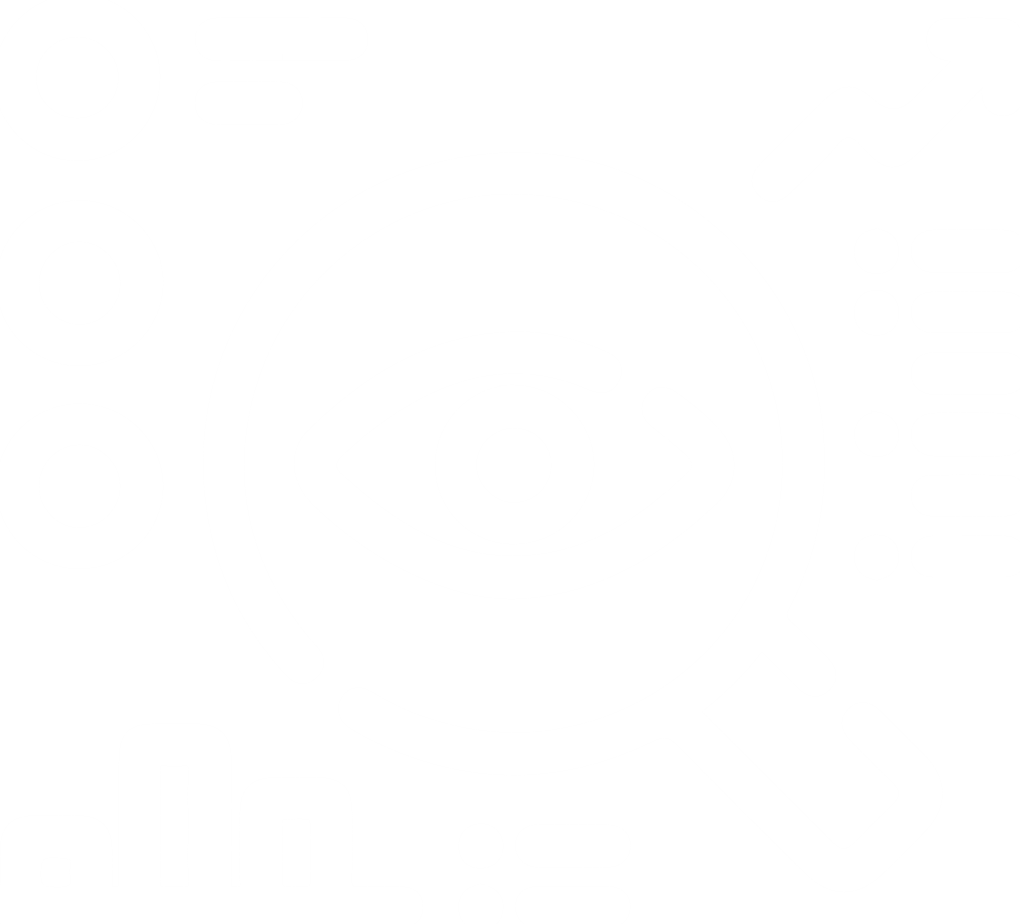 Scalable for big data environments
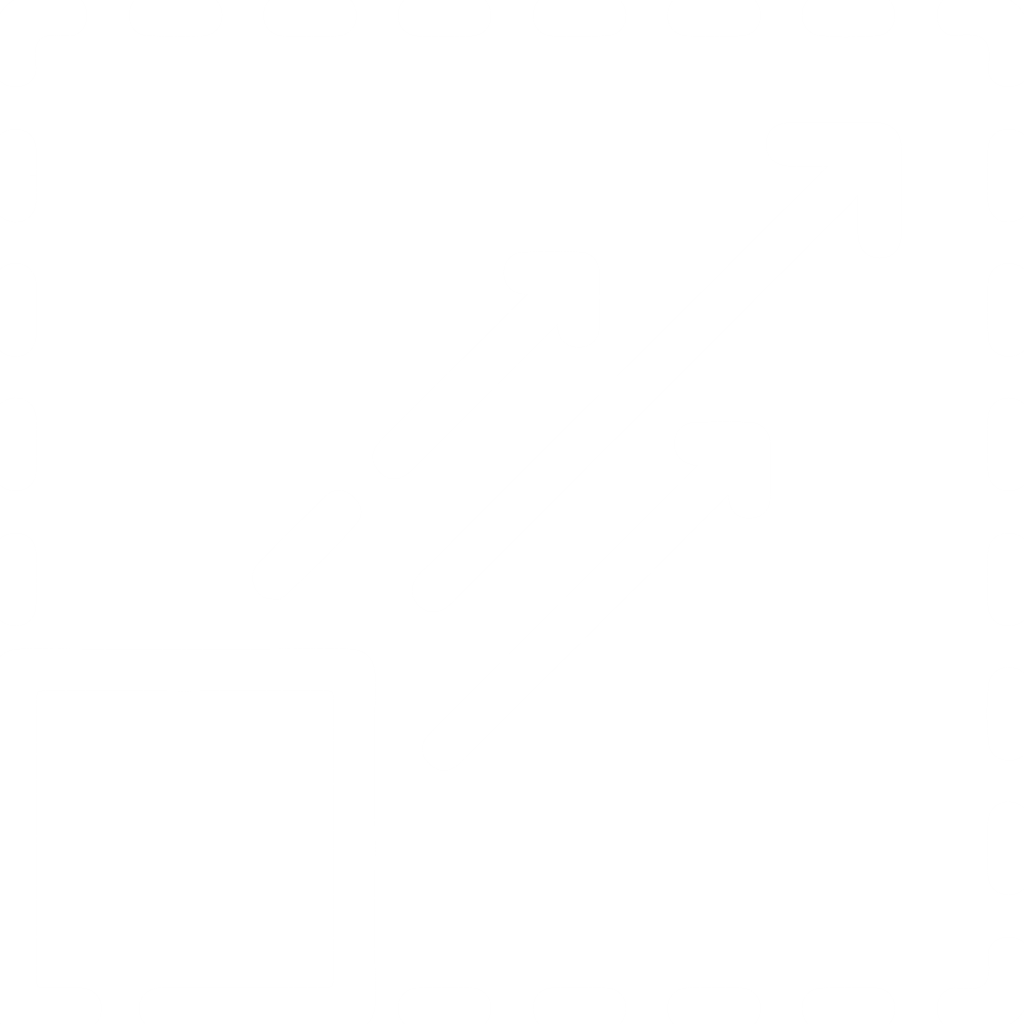 Integrates with various data sources and formats for seamless data flow
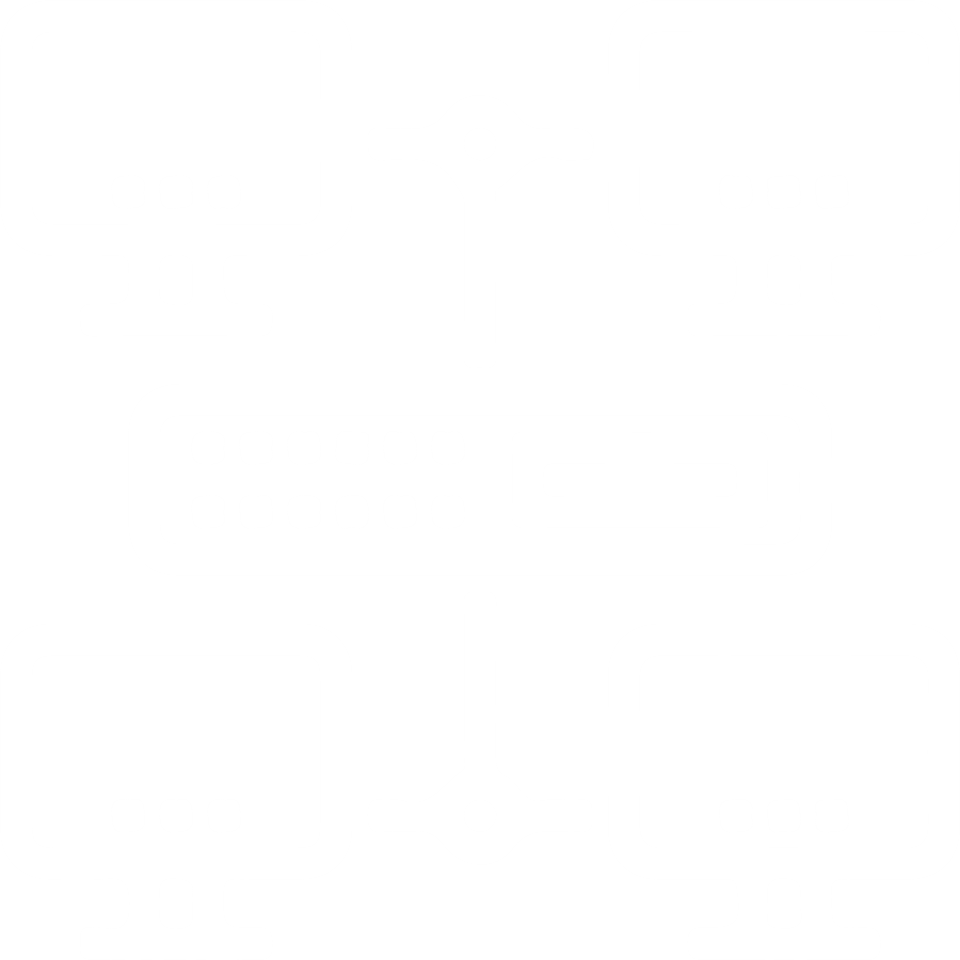 Ideal for: Enterprises with complex data pipelines requiring a robust and scalable solution for data quality management.
SAS Data Management
SAS Data Management offers a comprehensive suite of tools designed to improve data quality, integration, and governance. Leveraging advanced analytics and machine learning, SAS provides robust capabilities for data profiling, cleansing, and enrichment, ensuring that your data is accurate, consistent, and reliable.
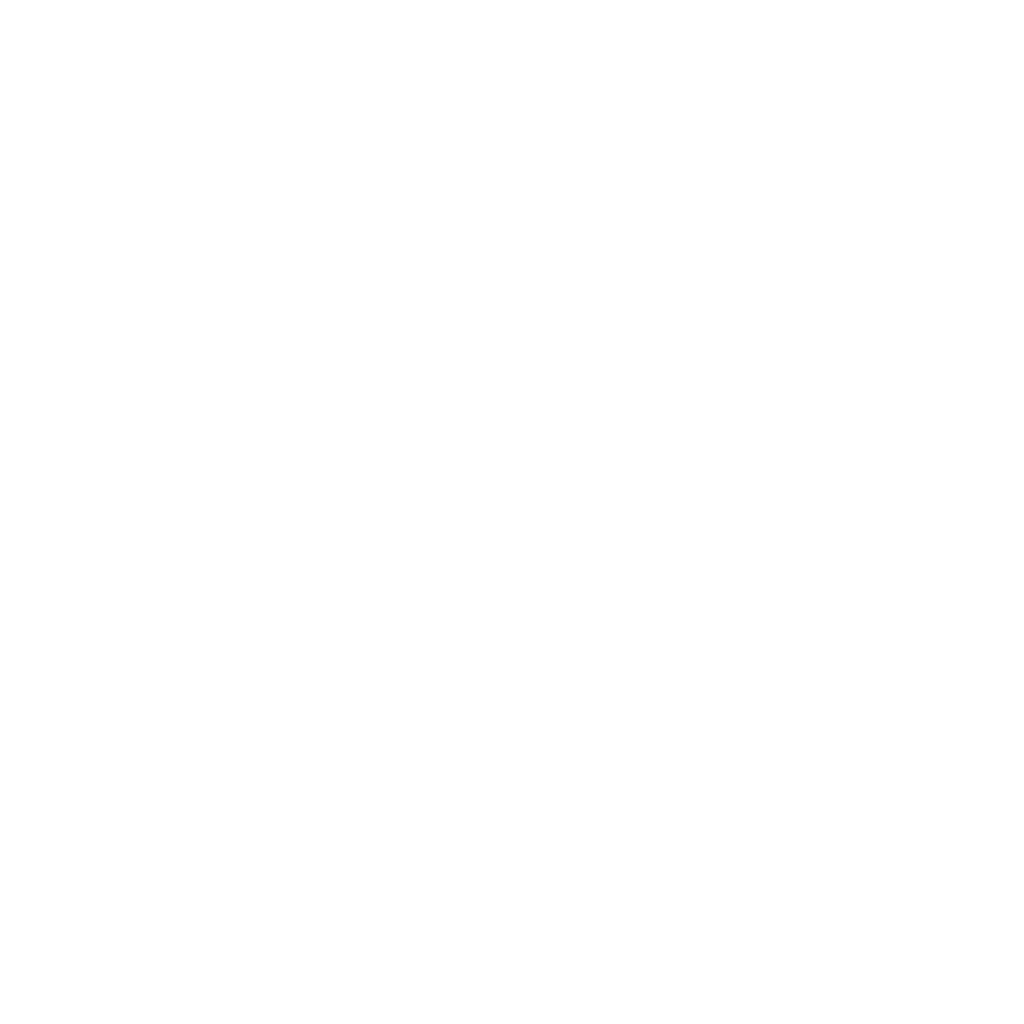 Utilize machine learning to correct and enhance data quality.
Automatically discover data patterns and anomalies.
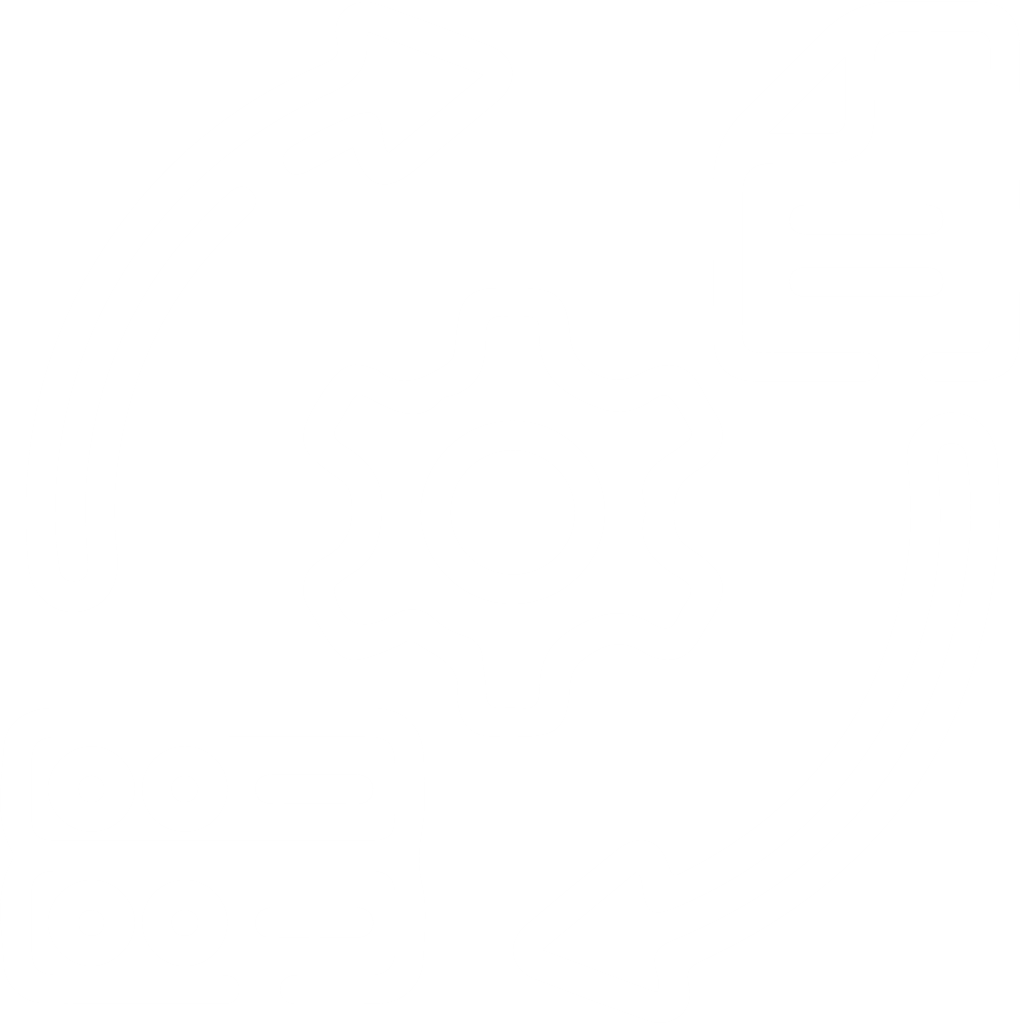 Provides tools for data lineage tracking and compliance with regulatory requirements.
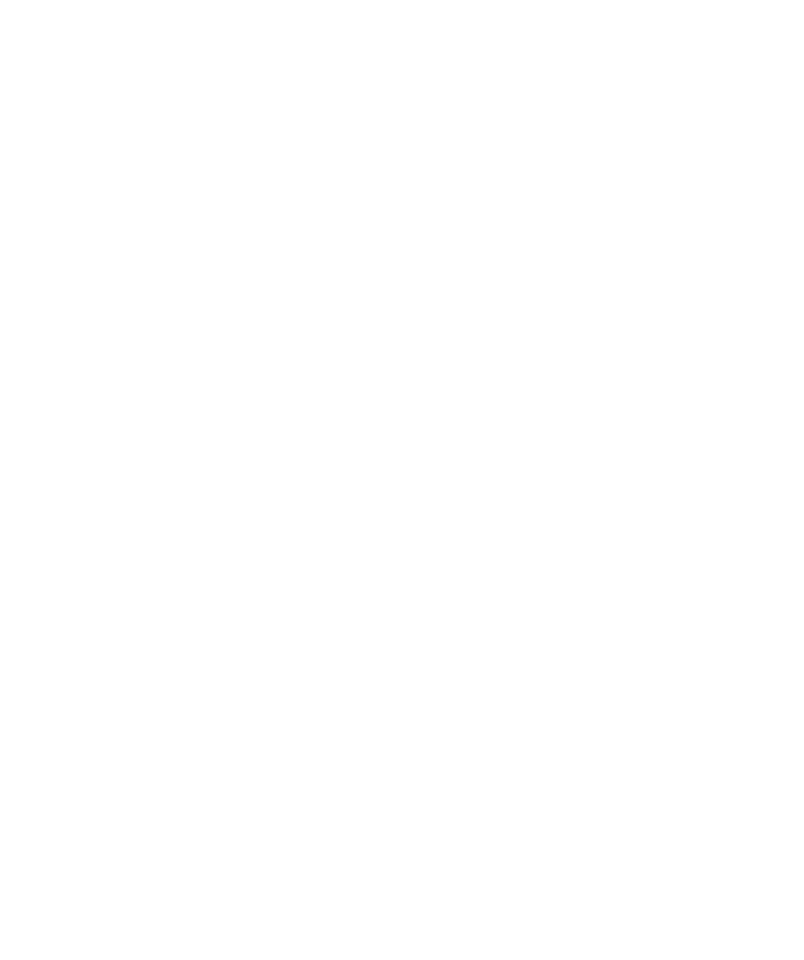 Easily integrates with various data sources and platforms for streamlined data management.
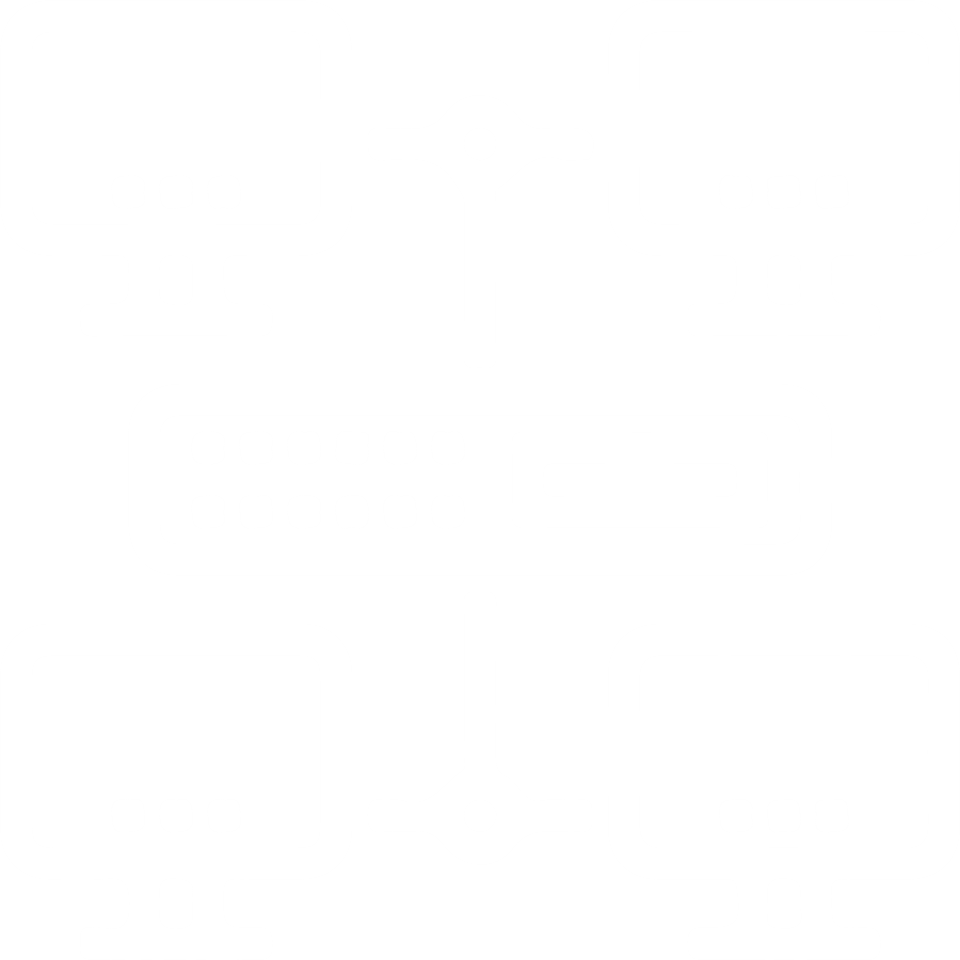 Ideal for: Enterprises looking for a robust and scalable solution to manage complex data environments and ensure data quality across diverse systems and platforms.
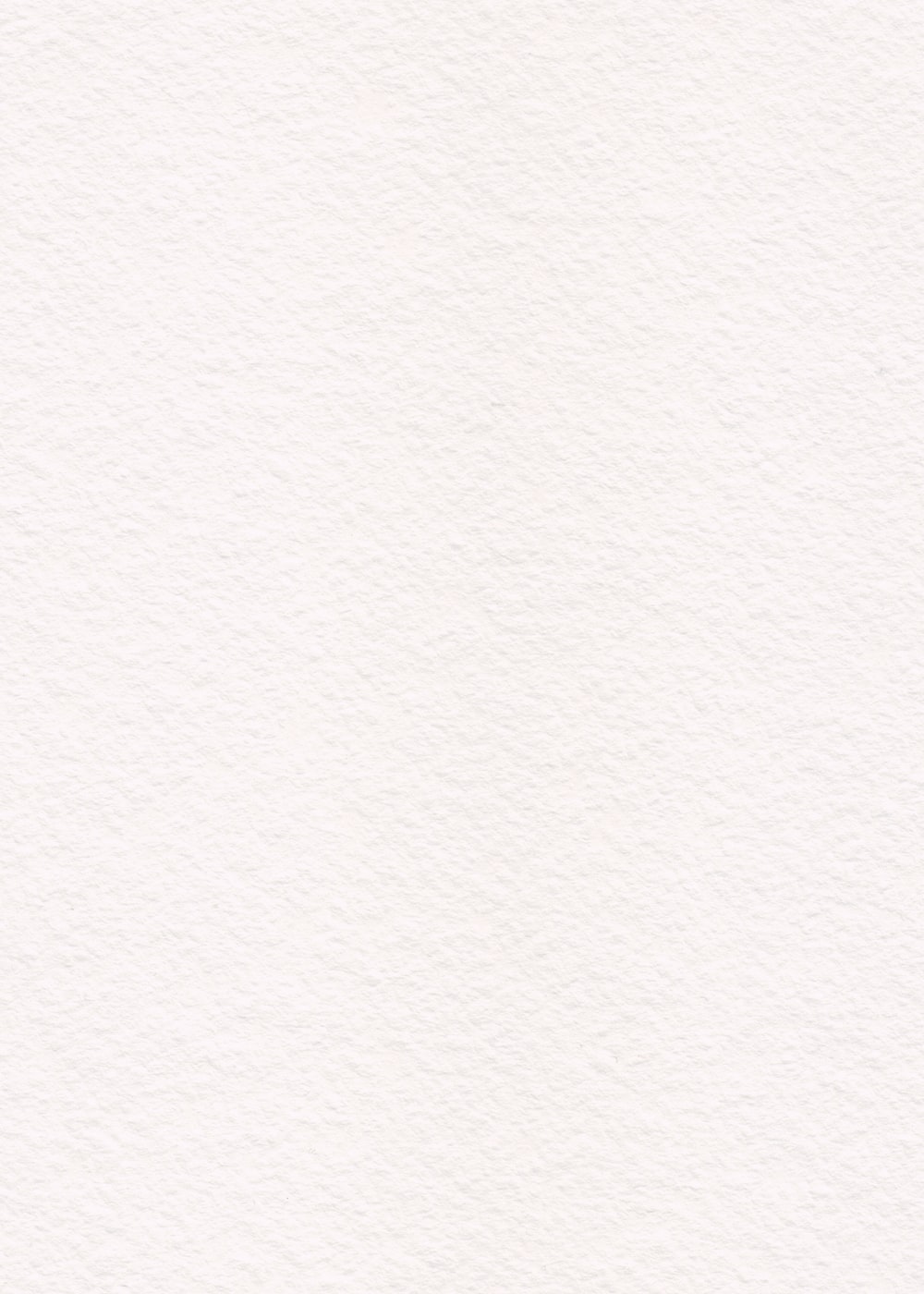 Atacama One
Atacama One is an integrated data management platform that provides comprehensive solutions for data quality, master data management, and data governance. It enables organizations to cleanse, integrate, and manage their data efficiently across various systems and platforms, supporting better decision-making and compliance with regulatory requirements.
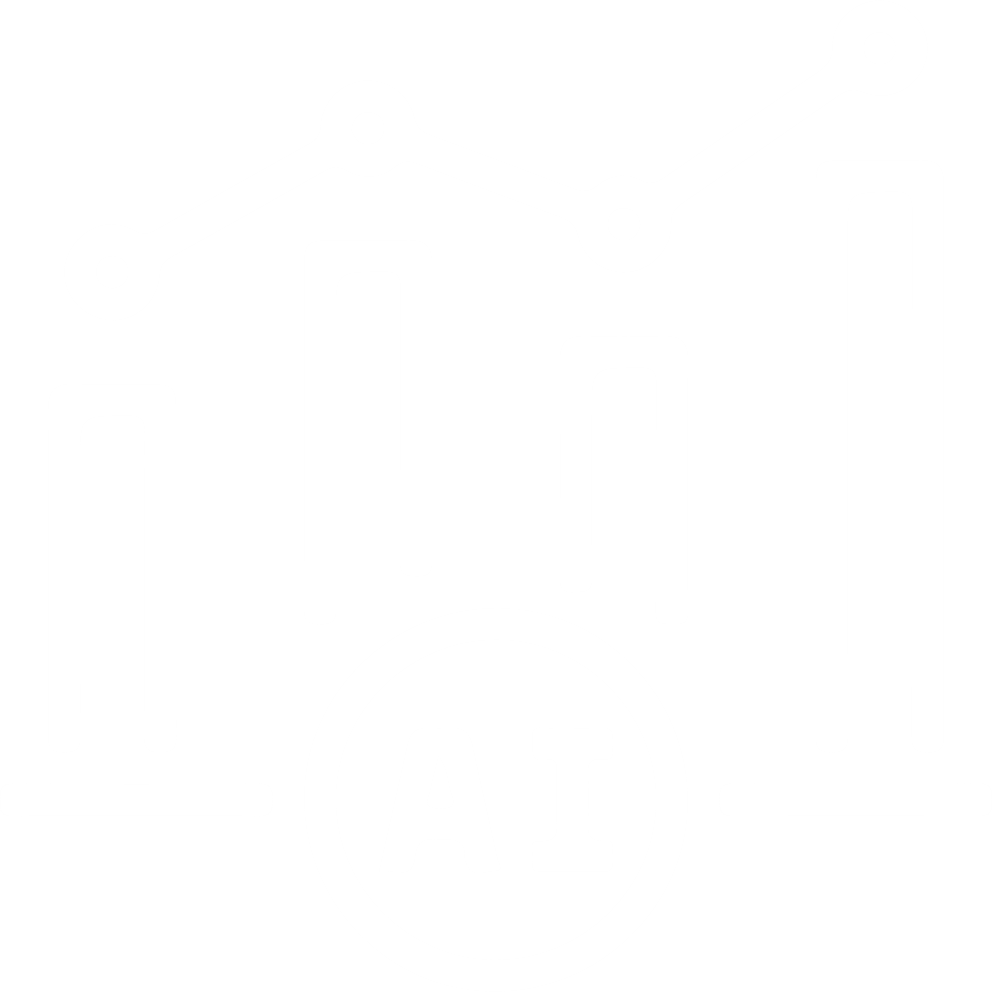 AI-powered data management platform
Automates data profiling, cleansing, and matching
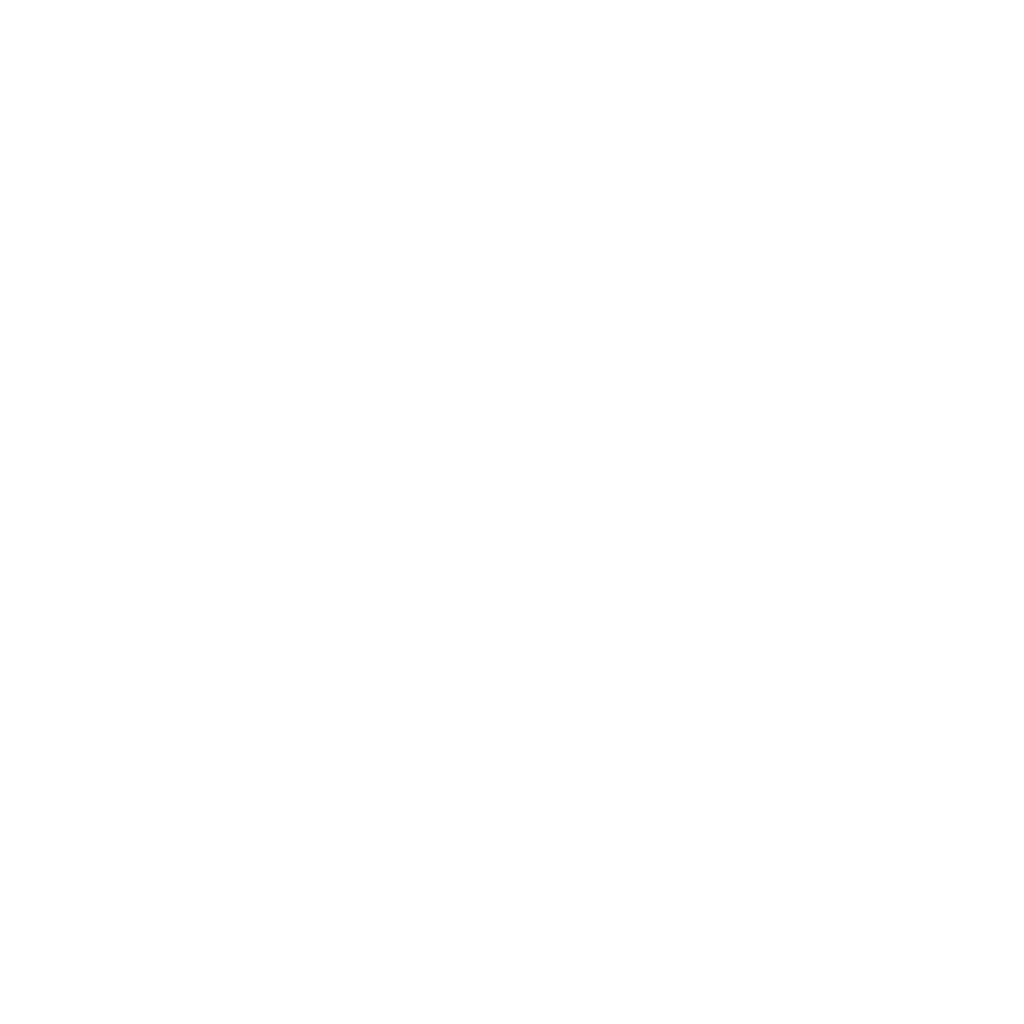 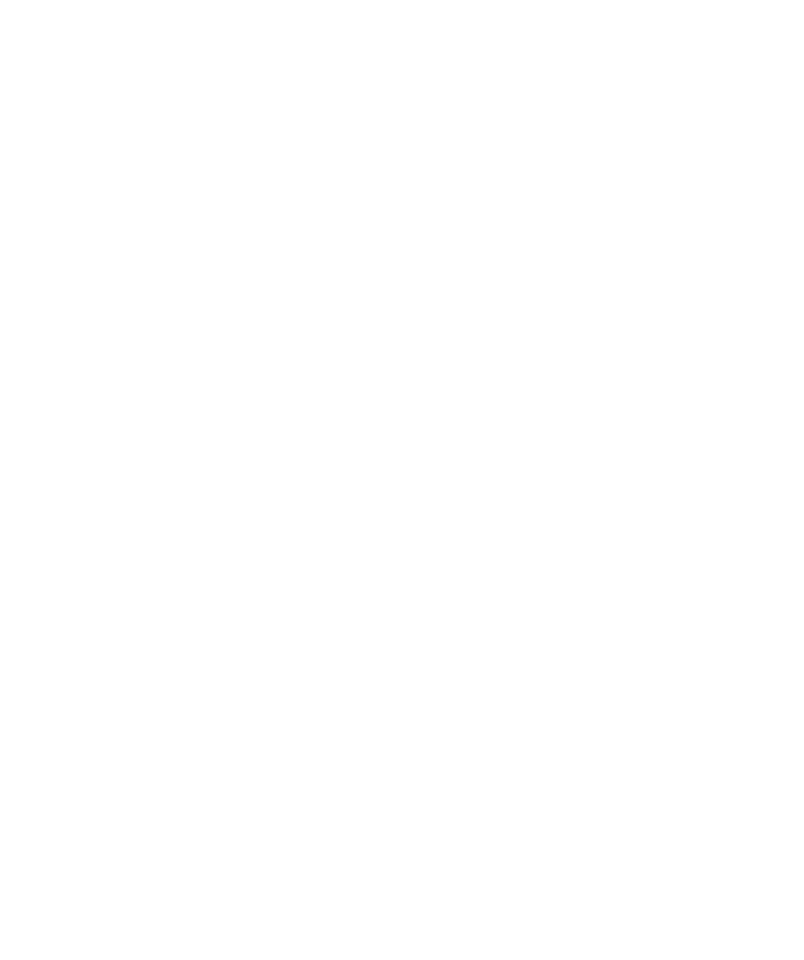 Offers data lineage tracking for improved data governance
Provides data enrichment features for enhancing data value
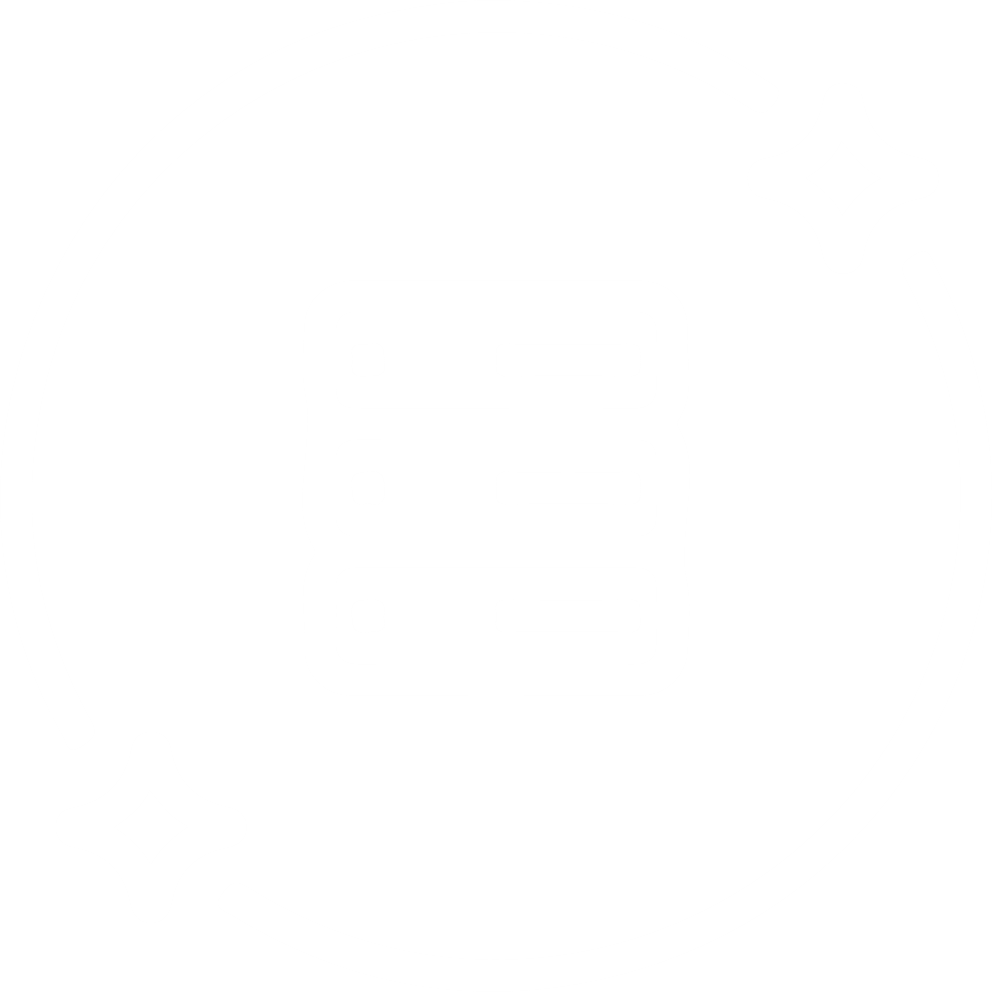 Ideal for: Enterprises with complex data pipelines requiring a robust and scalable solution for data quality management.